Safety and Efficacy of the Fixed-dose Combination Regimen of Uprifosbuvir (MK-3682) /Grazoprevir / Ruzasvir in Cirrhotic or Non-cirrhotic Patients with Chronic HCV GT1 Infection Who Previously Failed a Direct-acting Antiviral Regimen (C-SURGE)
Heiner Wedemeyer1, David Wyles2, K. Rajender Reddy3, Anne Luetkemeyer4, Ira Jacobson5, John Vierling6, Stuart Gordon7, Ronald Nahass8, Stefan Zeuzem9, Janice Wahl10, 
Eliav Barr10, Bach-Yen Nguyen10, Michael Robertson10, Hee-Koung Joeng10, Hong Liu10, 
Patricia Jumes10, Frank Dutko10, Elizabeth Martin10
1Hannover Medical School, Hannover, Germany; 2 Denver Health Medical Center, Denver, CO, US; 3University of Pennsylvania, Philadelphia, PA, US; 4University of California, San Francisco, CA, US; 5Mount Sinai Beth Israel, New York, NY, US; 6Baylor College of Medicine, Houston, TX, US; 7Henry Ford Health System, Detroit, MI, US; 8ID Care, Hillsborough, NJ, US; 9Goethe University Hospital, Frankfurt, Germany; 10Merck & Co., Inc., Kenilworth, NJ, US
Disclosures and Acknowledgements
We extend our gratitude to the participants, their families, investigators and site personnel who participated in this study.
Dr. Wedemeyer’s disclosures:
Research grants:  Abbott, AbbVie, BMS, Gilead, Roche 
Advisor/Consultant: Abbott, AbbVie, BMS, Gilead, Janssen, MSD, Roche, Transgene
Investigators:  France: Tarik Asselah, Jean-Pierre Bronowicki, Marc Bourliere; Germany:  Stefan Zeuzem, Hans-Heinrich Wedemeyer, Ansgar Lohse; Spain: Maria Buti Ferret, Jose Luis Calleja Panero, Josep Mallolas; Sweden: Rune Wejstal; United States: David M. Asmuth, Bruce R. Bacon, Luis Balart, Edwin DeJesus, Eyob Feyssa, Stuart C. Gordon, Tarek I. Hassanein, Ira M. Jacobson, Kris V. Kowdley, Marcelo Kugelmas, Paul Y. Kwo, Eric J. Lawitz, William M. Lee, Velimir A. Luketic, Parvez Mantry, Guiseppe J. Morelli, Ronald G. Nahass, Craig J. Peine, Paul J. Pockros, Nikolaos Pyrsopoulos, K. Rajender Reddy, Thomas Riley III, John J. Santoro, Mark S. Sulkowski, John M. Vierling, David Wyles, Philippe J. Zamor, Donald L. Zogg, Anne Luetkemeyer
This study was funded by Merck & Co., Inc., Kenilworth, NJ, USA.
Grazoprevir + Ruzasvir + Uprifosbuvir
Co-formulated as a fixed-dose combination tablet; administered as 2 tablets once-daily for a total daily dose of 100 mg grazoprevir (GZR), 60 mg ruzasvir (RZR), and 450 mg of uprifosbuvir (UPR; MK-3682). 
GZR + RZR + UPR has been shown to be effective, safe, and well tolerated for  treatment-naïve and peg-interferon/ribavirin-treatment experienced HCV GT1, 2 and 3-infected persons with SVR rates >90%1,2.
HCV NS3/4A protease inhibitor
50 mg per tablet
HCV NS5B nucleotide polymerase inhibitor
225 mg per tablet
HCV NS5A inhibitor3
30 mg per tablet
1. Gane EJ et al., EASL, abstract SAT-139, 2016
2. Gane EJ et al., AASLD, abstract LB-15, 2015
3. Tong, et al., J Med Chem 60:290, 2017
Grazoprevir (GZR)
Uprifosbuvir
(UPR)
Ruzasvir
(RZR)
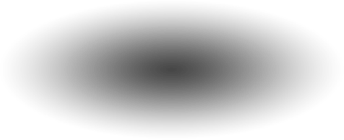 Background and Aim
Individuals who have failed a direct-acting antiviral (DAA) containing regimen represent a growing unmet medical need.
This population may have a higher prevalence of negative predictors such as cirrhosis, prior interferon treatment, and baseline or selected resistance-associated substitutions (RASs), including dual or multi-class RASs. 
This trial evaluated the safety and efficacy of the regimen of GZR (NS3/4A protease inhibitor) / RZR (NS5A inhibitor) / UPR (NS5B polymerase inhibitor) in HCV GT1-infected persons who failed a previous DAA regimen.
[Speaker Notes: From 1st bullet, deleted “…because there are limited data and no approved therapies to guide physicians in their management" as suggested by Dr. Wedemeyer.
Janice:  Consider adding something about the prevalence of DAA failures.]
Methods: Study Design
This multicenter, open-label trial randomized 94 HCV GT1-infected participants who relapsed after a regimen of LDV/SOF or EBR/GZR (randomized 1:1; stratified by GT1a/1b and cirrhosis).
SVR12*
1° Endpoint
GZR + RZR + UPR 
+ RBV† (16 weeks), n=45
GZR + RZR + UPR 
(24 weeks), n=49
GZR: 100 mg once-daily; RZR: 60 mg once-daily; UPR: 450 mg once-daily; TW= treatment week; FW=follow-up week; LDV=ledipasvir; SOF=sofosbuvir.
*SVR12 = HCV RNA <15 IU/mL at 12 weeks after end of treatment (COBAS™ AmpliPrep/COBAS™ Taqman™ HCV Test, v2.0®).
†RBV dose based on body weight (<65 kg=800 mg/d; 65-85 kg=1000 mg/d; >85-105 kg=1200 mg/d; >105 kg=1400 mg/d).
Individuals could be compensated cirrhotic (platelet cutoff=75,000/μL; excluded Child-Pugh B & C) or non-cirrhotic individuals.
FW12
TW24
D1
TW8
TW16
[Speaker Notes: For the 16 weeks arm SVR12 was in study week 28. 
This might be indicated that treatment times differed between the groups (which could have impact on the frequency of AEs!)
Comment: Add RBV dosing regimen]
*Does not include 1 participant  in the 16 week + RBV arm who withdrew prior to beginning treatment.
Cirrhosis = Liver biopsy at any time showing cirrhosis, Fibroscan result of >12.5kPa within 12 months of enrollment, or Fibrotest >0.75 and APRI >2 at time of enrollment.
†One participant in 24 week arm had unknown cirrhosis status
‡NS5A RASs = any change from wild-type at 4 positions (28, 30, 31, or 93). NS3 RASs = any change from wild-type at 14 positions (36, 54, 55, 56, 80, 107, 122, 132, 155, 156, 158, 168, 170, or 175). RASs detected by next generation sequencing performed with a 15% sensitivity threshold.
[Speaker Notes: Cirrhosis defined by: Liver biopsy at any time showing cirrhosis, Fibroscan result of >12.5kPa within 12 months of enrollment, or Fibrotest >0.75 and APRI >2 at time of enrollment. 
Exclusion Criteria:  Creatinine Clearance (estimated glomerular filtration rate, eGFR):  <60 mL/min/1.73 m2
8 subjects had platelets <100000 at baseline.
9 patients had been previously be treated with IFNa (based on partial results available).
Viral load breakdowns by 800K, 2M, and 10M are in the demographics table.  
We do not have a breakdown by >6M. 
NS3 RAVs for 13 positions (without 80):  13/44 (29.6%) in 16 weeks + RBV; 14/49 (28.6%) in 24 weeks; 27/93 (29.0%) Overall]
*Does not include 1 participant  in the 16 week + RBV arm who withdrew prior to beginning treatment.
Cirrhosis = Liver biopsy at any time showing cirrhosis, Fibroscan result of >12.5kPa within 12 months of enrollment, or Fibrotest >0.75 and APRI >2 at time of enrollment.
†One participant in 24 week arm had unknown cirrhosis status
‡NS5A RASs = any change from wild-type at 4 positions (28, 30, 31, or 93). NS3 RASs = any change from wild-type at 14 positions (36, 54, 55, 56, 80, 107, 122, 132, 155, 156, 158, 168, 170, or 175). RASs detected by next generation sequencing performed with a 15% sensitivity threshold.
[Speaker Notes: Cirrhosis defined by: Liver biopsy at any time showing cirrhosis, Fibroscan result of >12.5kPa within 12 months of enrollment, or Fibrotest >0.75 and APRI >2 at time of enrollment. 
Exclusion Criteria:  Creatinine Clearance (estimated glomerular filtration rate, eGFR):  <60 mL/min/1.73 m2
8 subjects had platelets <100000 at baseline.
9 patients had been previously be treated with IFNa (based on partial results available).
Viral load breakdowns by 800K, 2M, and 10M are in the demographics table.  
We do not have a breakdown by >6M. 
NS3 RAVs for 13 positions (without 80):  13/44 (29.6%) in 16 weeks + RBV; 14/49 (28.6%) in 24 weeks; 27/93 (29.0%) Overall]
Efficacy (SVR12; Full Analysis Set; 	Modified Full Analysis Set*)
49
49
49
49
43
44
43
43*
SVR12 = % of participants with HCV RNA <15 IU/mL at 12 weeks after end of treatment.
Full analysis set = all patients who received at least one dose of study medication; 
*Modified full analysis set excluded one participant from the 16-week + RBV arm who withdrew from the study after taking 3 doses of study medication.
Baseline NS5A or NS3 RASs
60
93
36
93
38
93
78
93
51
93
4/93
RASs at NS3 position Q80K detected in 33 of 93 participants (35%)  
One participant in the 16 week + RBV treatment group had an NS3 RAS at the 168 position
No participant had NS3 RASs at the 156 position
*RASs detected by next-generation sequencing with 15% sensitivity; NS5A RAS: any change from wild-type at 4 positions (28, 30, 31, or 93); NS3 RASs = any change from wild-type at 14 positions (36, 54, 55, 56, 80, 107, 122, 132, 155, 156, 158, 168, 170, or 175).
[Speaker Notes: 65% (60/93) of patients had at least 1 NS3 RAV at baseline.
Slide corrected to 92 patients in RAP (deleted one dropout who had 2 NS5A RASs, no NS3 and no NS5B RASs)]
No Impact of Baseline NS5A orNS3 RASs on SVR12 (Resistance Analysis Population)
NS5A
NS3
16 Weeks + RBV
16 Weeks + RBV
24 Weeks
24 Weeks
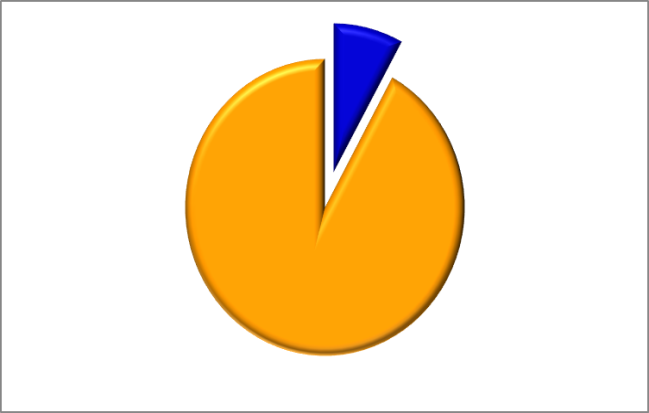 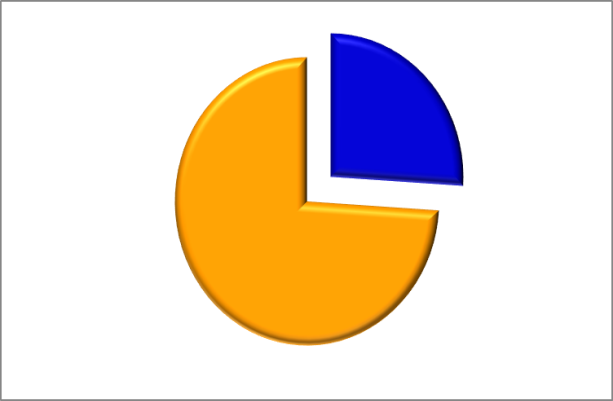 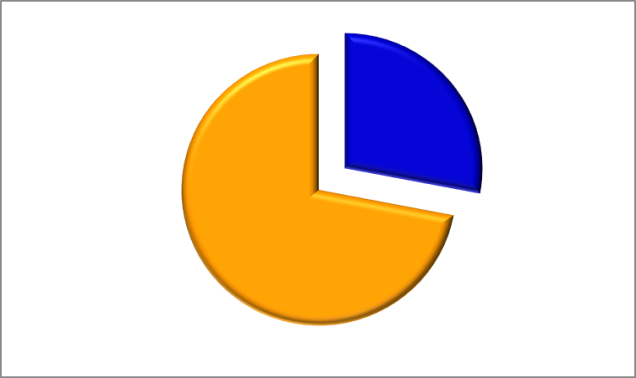 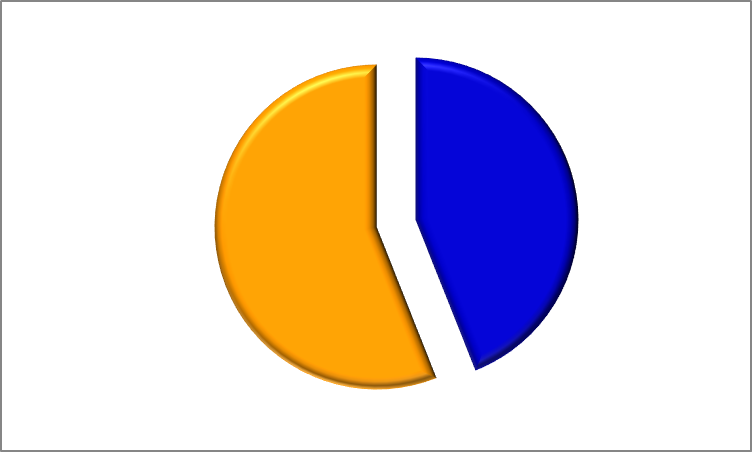 No
RASS 
12/43
28%
No RASs
18/43
42%
RASs
46/49
94%
RASs
25/43
58%
No 
RASs
14/49
29%
RASs
31/43
72%
RASs
35/49
71%
PREVALENCE
3/49
SVR12=proportion of participants with HCV RNA <15 IU/mL at 12 weeks after end of treatment.
*RASs detected by next-generation sequencing with 15% sensitivity; NS5A RAS: any change from wild-type at 4 positions (28, 30, 31, or 93); NS3 RASs = any change from wild-type at 14 positions (36, 54, 55, 56, 80, 107, 122, 132, 155, 156, 158, 168, 170, or 175).
†Excluded 1 participant from the 16-week group who withdrew after receiving 3 doses of study medication; Includes 38 of 49 participants who have reached follow-up week 4.
3
3
12
12
46
46
18
18
25
25
14
14
35
35
31
31
No Impact of Baseline Y93 RASs in NS5A on SVR12 (Resistance Analysis Population)
16 Weeks + RBV
24 Weeks
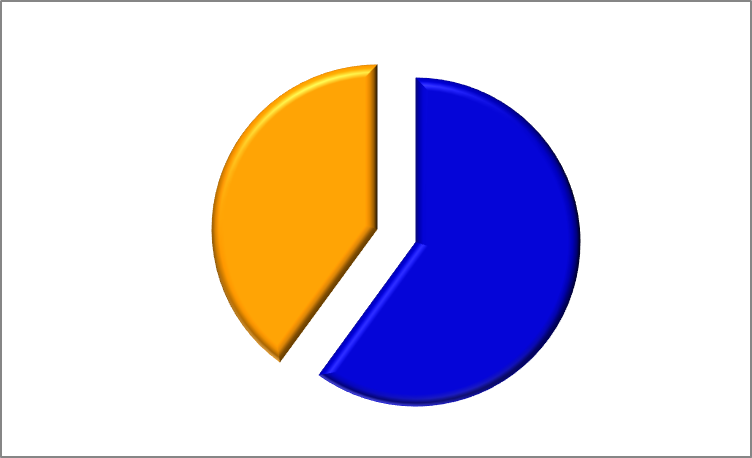 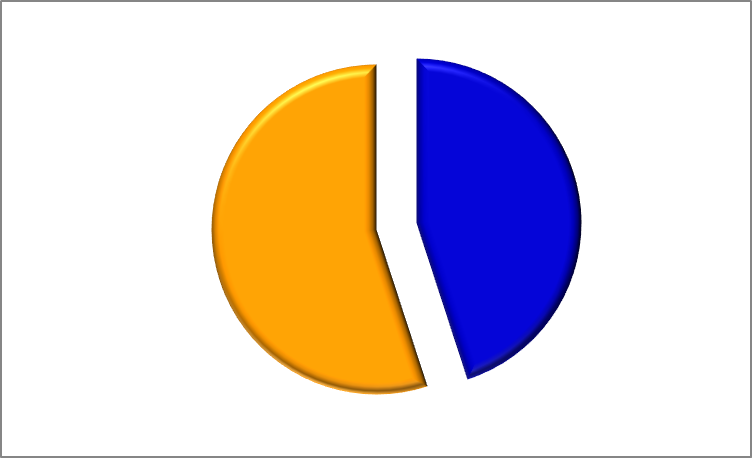 No Y93 
RASs 
26/43
60%
Y93
RASs
17/43
40%
Y93
RASs
28/49
57%
No Y93
RASs 
21/49
43%
PREVALENCE
21
21
28
28
26
26
17
17
SVR12=proportion of participants with HCV RNA <15 IU/mL at 12 weeks after end of treatment. 
*RASs detected by next-generation sequencing with 15% sensitivity.
†Excludes 1 participant from the 16-week group who withdrew after receiving 3 doses of study medication.
[Speaker Notes: Y93H  23
Y93C  2
Y93N  13]
*SAEs all determined by the investigator to be “not drug related”: hospitalization for cervical spine disc herniation; hospitalization for chest pain; hospitalization for dizziness; pancreatitis without hospitalization; hospitalization for shoulder cyst surgery.
[Speaker Notes: Late ALT/AST >5xULN = Late ALT and AST elevations were defined as elevations >5xULN in ALT or AST occurring at or after treatment week 4 among patients who had ALT or AST values within normal limits before treatment week 4.
None of the subjects discontinued RBV.
10 Subjects dose reduced RBV due to AE.]
Summary
Grazoprevir (GZR)/ruzasvir (RZR)/uprifosbuvir (UPR) ± ribavirin (RBV) was highly effective in GT1 participants who previously failed an NS5A inhibitor-containing direct-acting antiviral regimen
Cirrhosis had no impact on efficacy
16 weeks of GZR/RZR/UPR + RBV resulted in SVR12 rate of 98% (43/44).
One participant withdrew from the study after receiving 3 doses of study medication
24 weeks of GZR/RZR/UPR alone resulted in SVR12 rate of 100% (49/49)
High efficacy was observed despite a high prevalence of baseline NS3 and NS5A RASs in this population
Treatment was generally safe and well tolerated
[Speaker Notes: The reason for the withdrawal of the one patient:
He, apparently, did not like filling out the electronic diary.  He returned to the study site with the electronic diary, put it on the desk and said "I can't figure this out".  Left his bottle of pills and did not respond to any attempts to contact him.  We have just been referring to this as "administrative reasons", but feel free to describe any way you like.]
Conclusions
The regimens of 24 weeks of GZR/RZR/UPR or 16 weeks of GZR/RZR/UPR + RBV are promising treatment options for individuals who failed previous treatment with NS5A inhibitors
These data support further development of this regimen in DAA treatment-experienced individuals
Back ups
Efficacy (Full Analysis Set; 	Modified Full Analysis Set*)
43
44
49
49
43
43*
49
49
SVR12 = % of participants with HCV RNA <15 IU/mL at 12 weeks after end of treatment.
Full analysis set = all patients who received at least one dose of study medication; 
*Modified full analysis set excluded one participant from the 16-week + RBV arm who withdrew from the study after taking 3 doses of study medication.